環境変数 (Environment Variables)
プログラムの動作環境の設定に使われるOSの変数

PATH環境変数:
　実行可能ファイル (*.exe, *.bat, *.py など) の検索 （PATHEXTで設定）
　DLL (Dynamic Load Library) の検索にも使われる
　Windowsでは複数のpathを ; で区切って指定する
Visual Studio Code + Anacondaの場合に必要かもしれないPATH
　　C:\Users\[User Name]\anaconda3
　　C:\Users\[User Name]\anaconda3\Library
　　C:\Users\[User Name]\anaconda3\Library\bin
			 C:\Users\[User Name]\anaconda3\ はインストールpathで置き換える
環境変数例
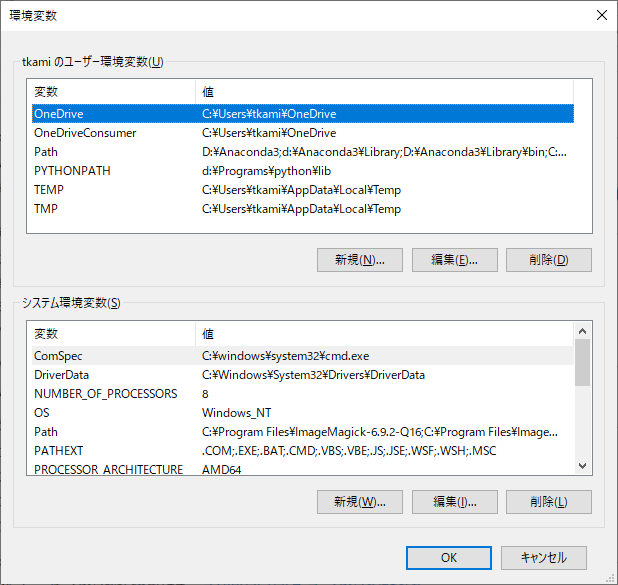 PATH (ユーザー環境変数)
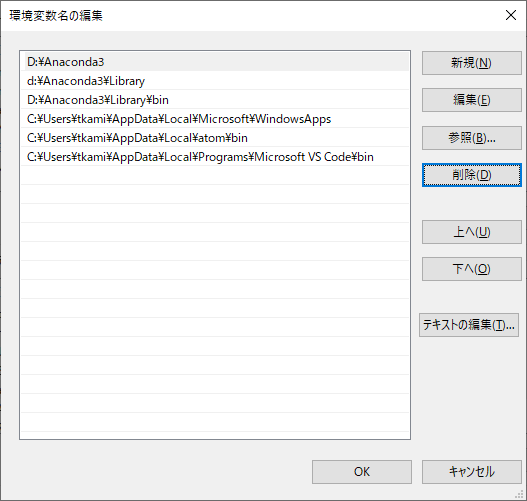 PATH (システム環境変数)
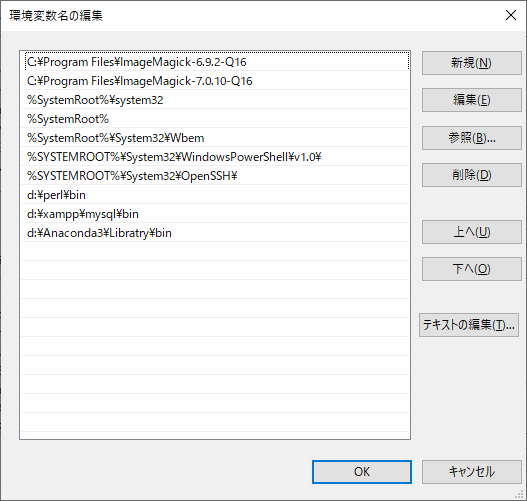 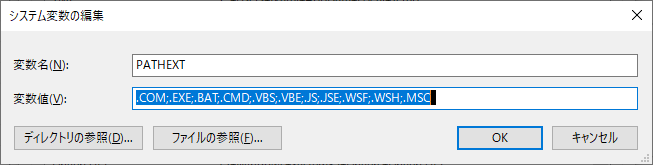 環境変数の設定: Windows 10
Run Windows Explorer
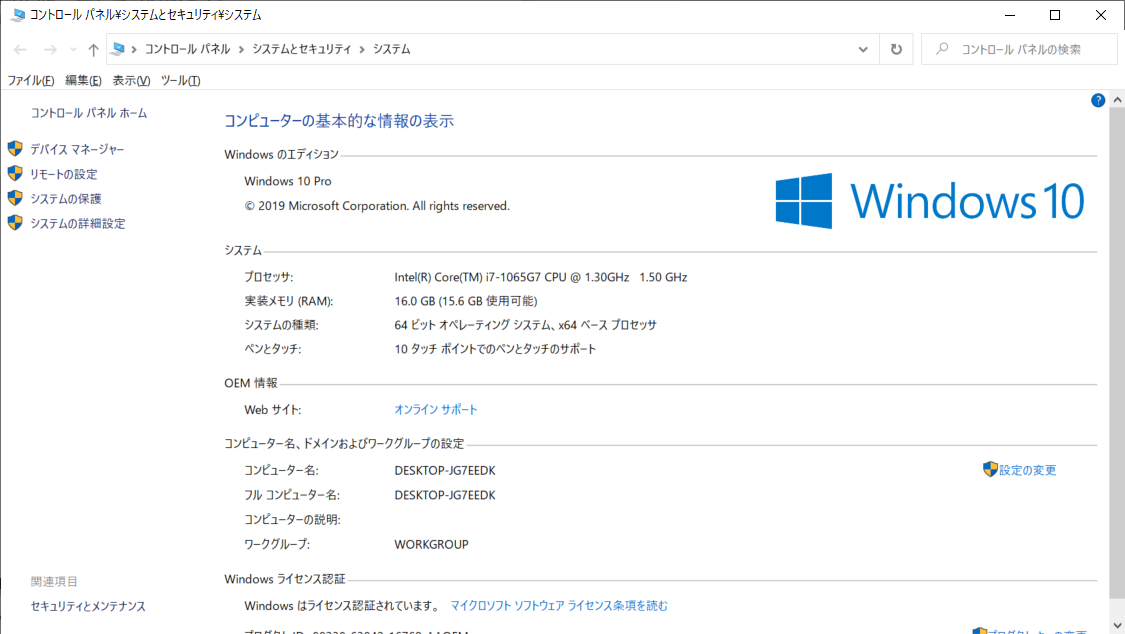 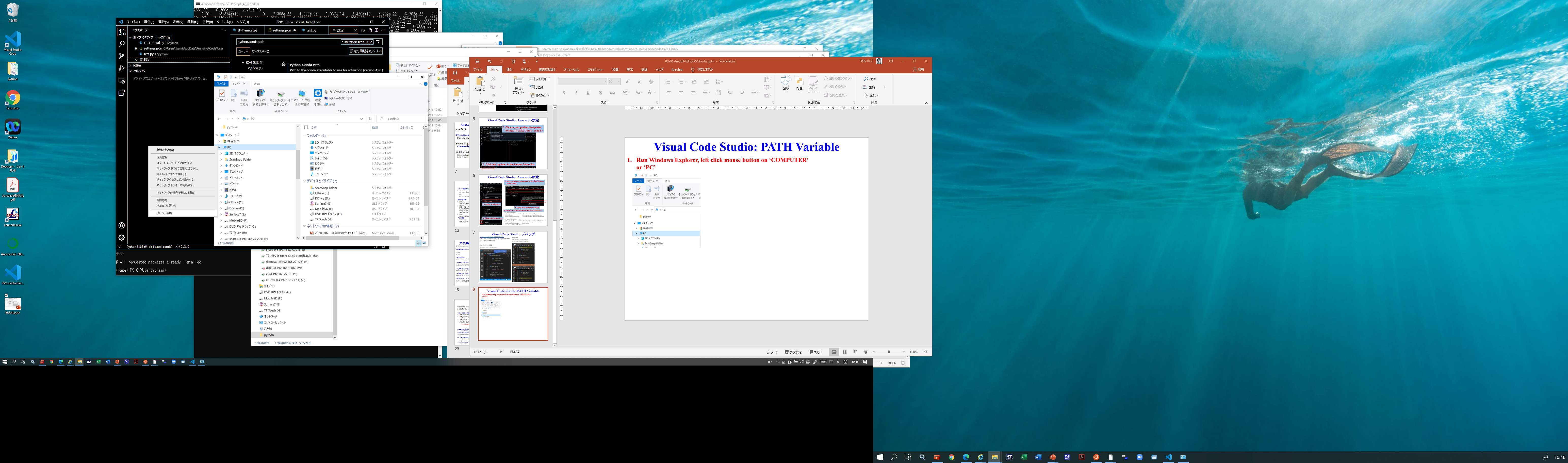 1. Left click mouse button
3. Click ‘System configuration’
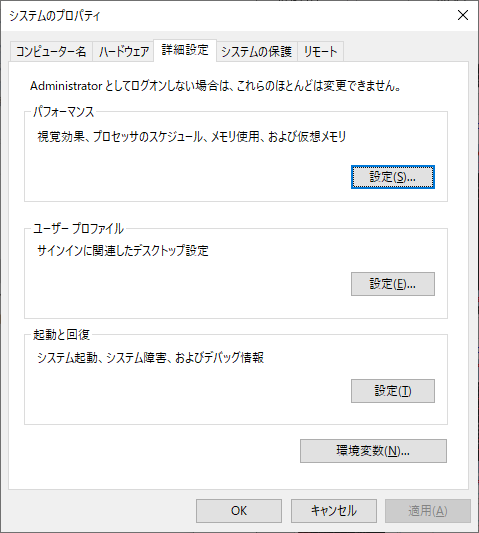 2. Choose ‘Property’
4. Click ‘Environment Variables’
環境変数の設定: Windows 10
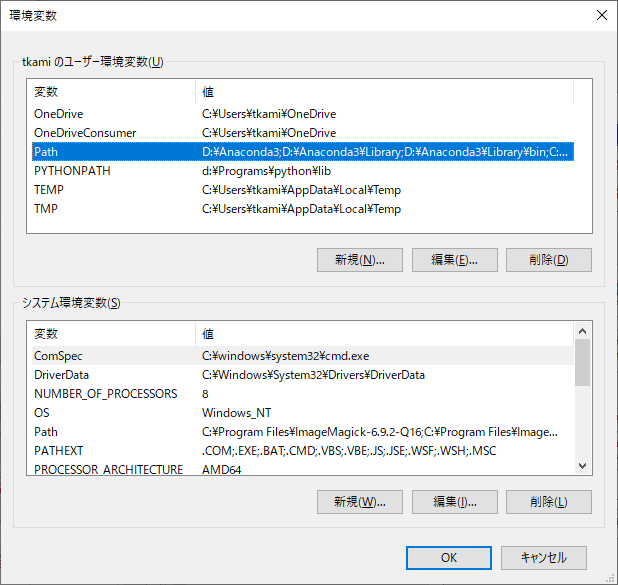 6. Add
C:\Users\[User Name]\anaconda3
C:\Users\[User Name]\anaconda3\Library
C:\Users\[User Name]\anaconda3\Library\bin
or these three paths on your installation
5. Double click ‘Path’
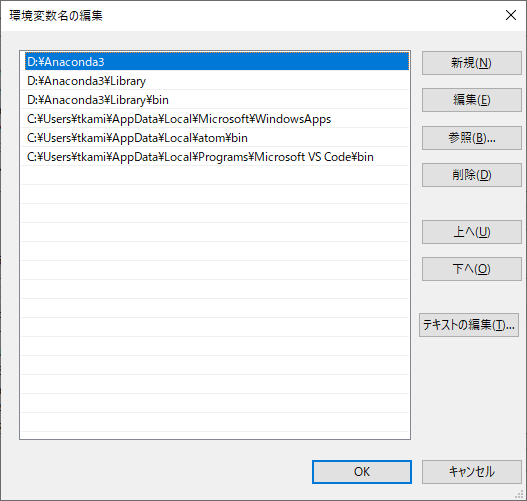 7. Move them to top    by ‘Up’ button on right
環境変数の設定: PYTHONPATH
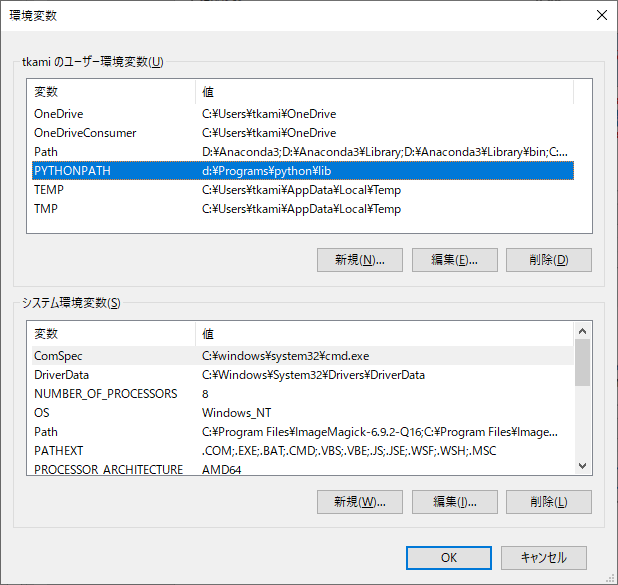 6. Add your library paths.     Multiple paths are given with the separator ‘;’
E.g., d:\Programs\python\libfor T. Kamiya’s library
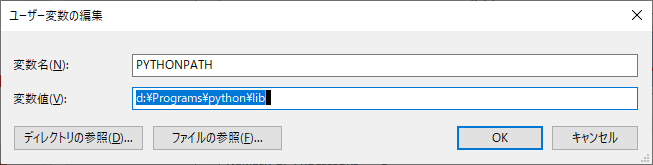 1. Double click ‘PYTHONPATH’
環境変数の反映
プログラムは起動時に親プロセスの環境変数を渡される。
そのため、起動後にWindowsで変更した環境変数は、プログラムには反映されない。


環境変数を変更したら、プログラムを再起動すること
Anacondaに関係する環境変数
_CONDA_EXE                     d:/anaconda3\Scripts\conda.exe
_CONDA_ROOT                    d:/anaconda3
CONDA_DEFAULT_ENV              2.7
CONDA_EXE                      D:\anaconda3\Scripts\conda.exe
CONDA_PREFIX                   D:\anaconda3\envs\2.7
CONDA_PREFIX_1                 d:\anaconda3
CONDA_PROMPT_MODIFIER          (2.7)
CONDA_PYTHON_EXE               D:\anaconda3\python.exe
CONDA_SHLVL                    2
PYTHONPATH                     d:\Programs\python\lib　　　　　　　　　　　　　　　　　　　 (神谷作成ライブラリィを使う場合)
PATH: 仮想環境
D:\anaconda3\envs\2.7;
D:\anaconda3\envs\2.7\Library\mingw-w64\bin;
D:\anaconda3\envs\2.7\Library\usr\bin;
D:\anaconda3\envs\2.7\Library\bin;
D:\anaconda3\envs\2.7\Scripts;
D:\anaconda3\envs\2.7\bin;
D:\anaconda3\condabin;

PATH: Base仮想環境
D:\anaconda3\condabin;
D:\Anaconda3;
d:\Anaconda3\Library;
D:\Anaconda3\Library\bin;